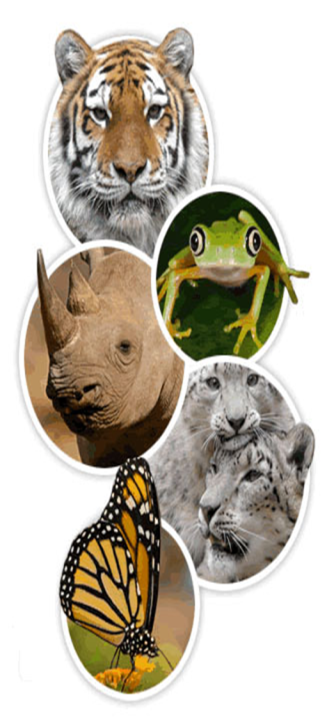 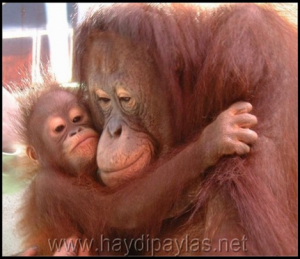 Веселая биология
Учитель биологии Лазарева Е.А.
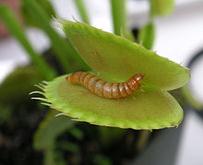 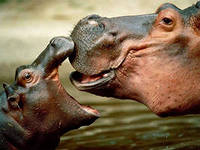 Конкурсы
1. Разминка «Биологические шарады»
2. Веселые загадки
3. Верните зверей в слова
4. Одни словом 
5. Черный ящик
6. Ребусы
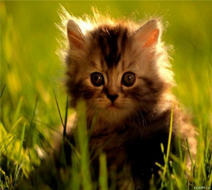 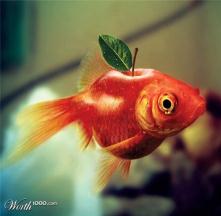 Биологические шарады
С «Л» - на севере живёт, быстро нарты он везёт. С «С» - бывает после лета, время года, дети, это.
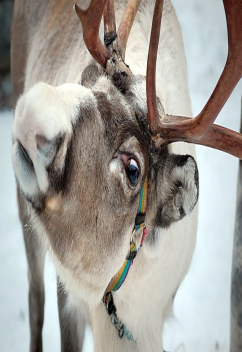 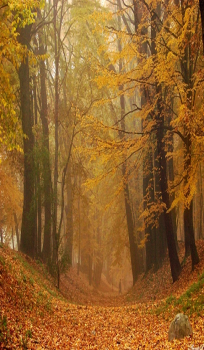 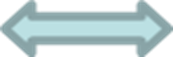 Биологические шарады
С буквой «Р» в саду расцветает,
Тех кто не ест, с буквой «К» забодает
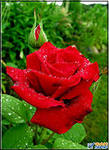 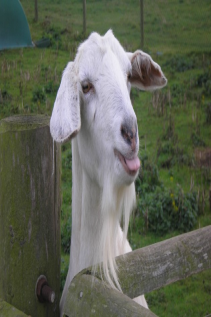 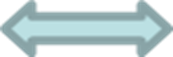 Биологические шарады
С буквой «И» - фонтан пускает,
Сливки с буквой «О» лакает.
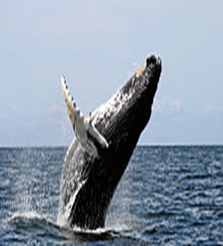 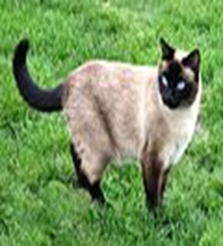 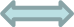 Биологические шарады
С буквой «Р» - он в облаках парит,
С буквой «С» - упрямством знаменит.
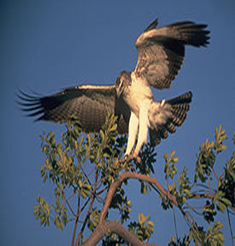 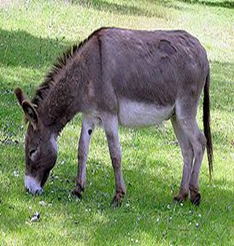 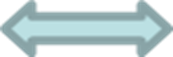 Биологические шарады
С буквой «Р» - я задом пячусь,
С буквой «М» - я в булке прячусь.
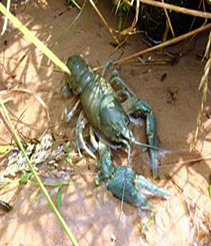 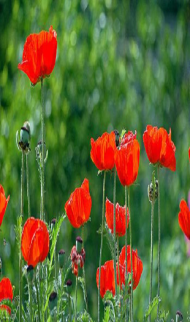 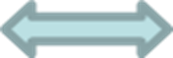 Биологические шарады
С первой «С» - огромная я птица, что летать не может научиться.
С первой «Ш» - меня должны все знать:
Вальсов много ведь сумел я написать.
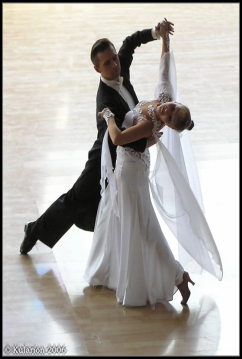 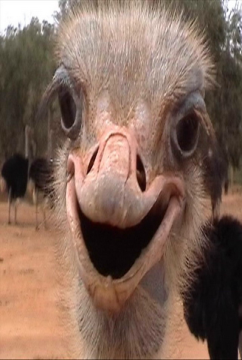 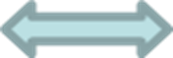 Биологические шарады
Первый в бутылку легко залезает, тщательно стенки её отмывает.
А за вторым на рыбалку идём, клюнет когда на крючок он, мы ждём.
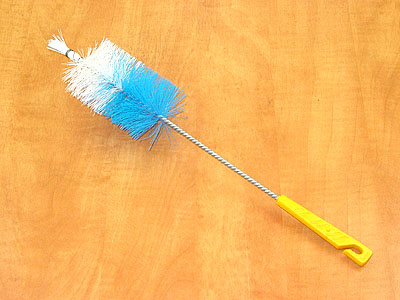 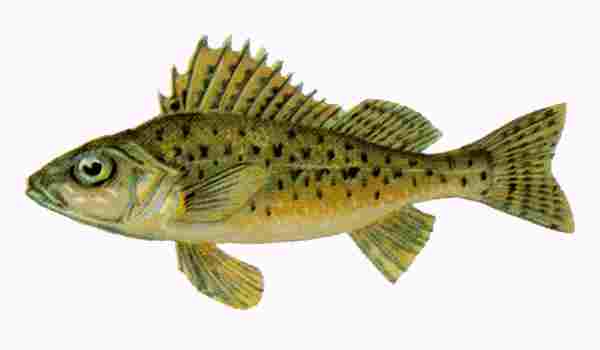 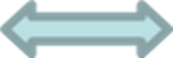 Биологические шарады
С буквой «Р» - помощник-автомат, труд любой он облегчить вам рад.
С буквой «Х» - его имеет слон, знаменит длиной своею он.
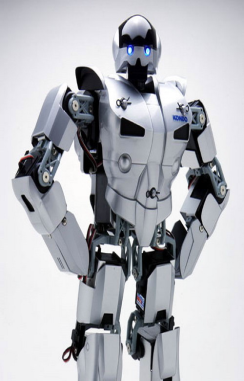 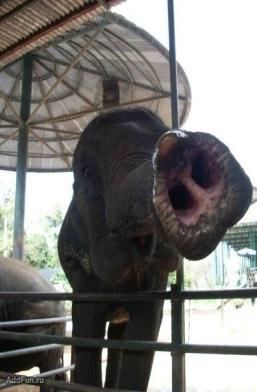 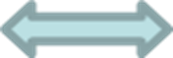 Биологические шарады
C «Г» - я хищник полосатый, вашим кошкам брат, ребята.
А без «Г» - я учрежденье, всё в мишенях помещенье.
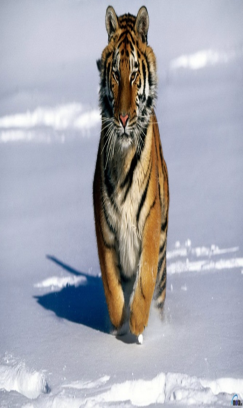 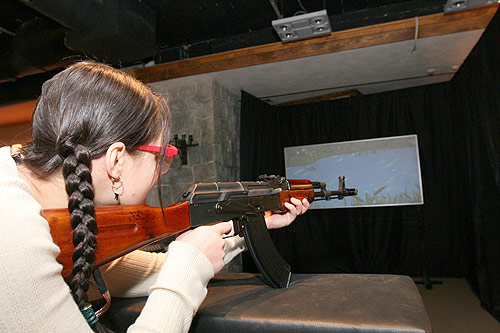 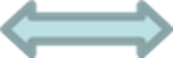 Веселые загадки
В заплатках шея и бока,
На всех он смотрит свысока.
Только этот кран живой
С настоящей головой.
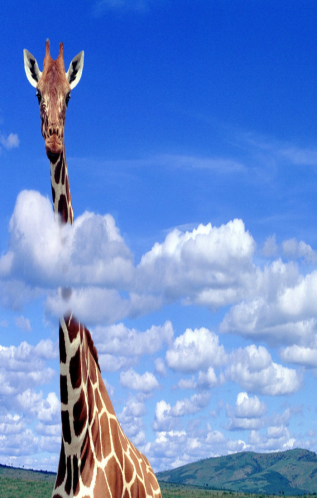 Веселые загадки
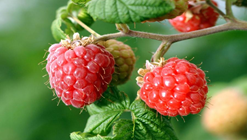 Летом рад я свежей, 
Ягоде медвежьей,
А сушеная в запас
От простуды лечит нас.
Веселые загадки
Что за зверь лесной
Встал как столбик, под сосной.
И стоит среди травы-
Уши больше головы?
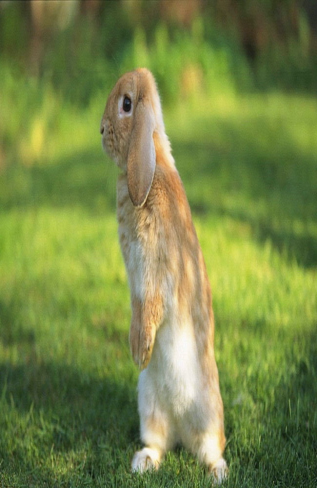 Веселые загадки
Замер заяц, замер хорь
На лесной опушке.
Это кто там сильно «бьёт»,
Прямо как из пушки?
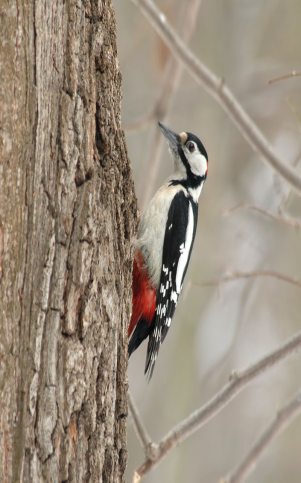 Веселые загадки
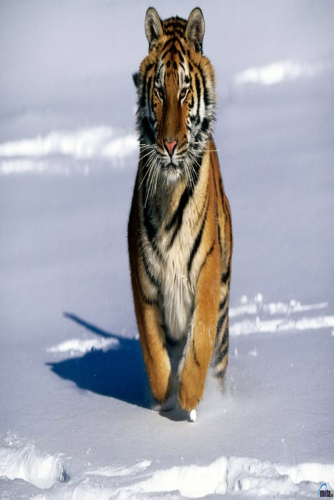 «Кошка» эта, что в лесах,
Самая большая.
Есть амурская. Живёт 
край свой украшая.
Веселые загадки
Ее скрывает словно маска
От всех защитная окраска.
Размечена как переход, 
Она по Африке идет.
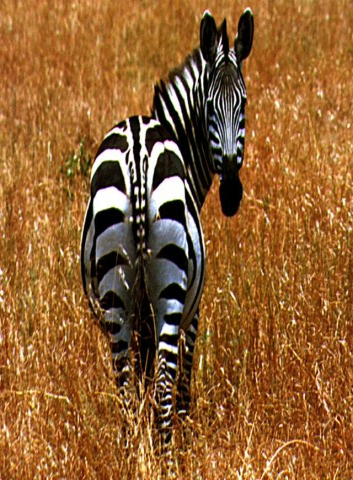 Верните зверей в слова
Пользуясь подсказками, отгадайте сами слова и названия тех зверей, которые из них убежали.
Г и _ _ _ _ _  (правила сохранения здоровья).
Двуст _ _ _ _ а   (охотничье ружьё)
3.  П а _ _ _ _  д н и к  (огороженный садик перед домом).
4. П _ _ _ _ о к  (небольшой населенный пункт).
5. Б р а _ _ _ _ е р (охотник вне закона)
6. П о _ _ _ _ _  (окраска поверхностей мелом или известью).
Проверим
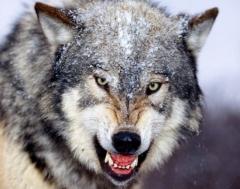 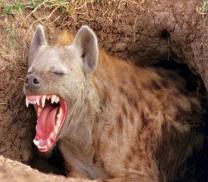 1.
2.
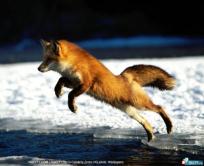 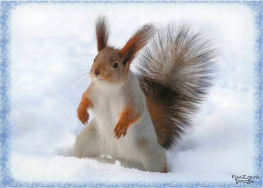 6.
3.
5.
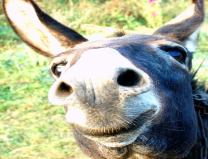 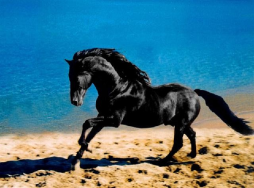 4.
Одним словом
1. Сыч, филин, неясыть, сипуха -  ..............
2. Блювал, нарвал, дельфин, кашалот -.............. 
3. Гаичка, лазоревка, московка, хохлатая - ........... 
4. Гавиал, кайман, аллигатор  -  ............ 
5. Губач, гризли, барибал, коала - .............
Проверим
1.
3.
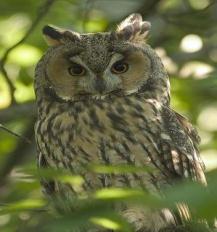 2.
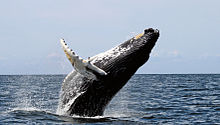 4.
5.
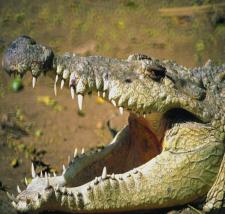 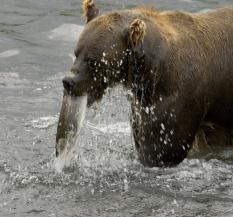 Черный ящик
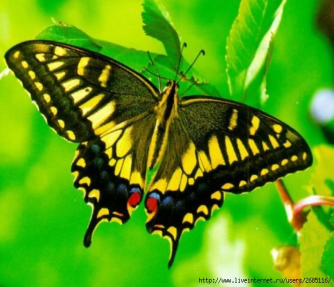 Классики науки прошлого века описывают животное, которое в течение первых пяти лет своей жизни существует в виде змеи, потом углубляется в землю, соткав себе саван из тончайших нитей, становится похожим на египетскую мумию, и, затем, пробыв в таком состоянии без пищи и движения в течение трех долгих лет,  в конце своего развития является на свет божий в виде крылатой птицы.
Черный ящик
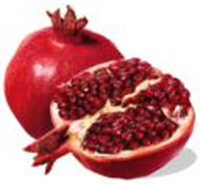 Согласно легендам многих народов, плод этот наделен магической силой, способной совершать чудеса. Древние греки были уверены, что этот плод  появился из капель крови Диониса. Иногда этот плод называют «королем всех плодов» - в первую очередь из-за «хвостика», который своей формой очень напоминает корону.
Черный ящик
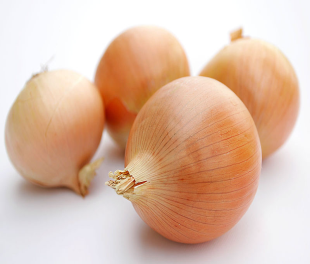 Талисман, который носили на груди средневековые рыцари. Ему приписывали чудесное свойство: якобы он способен предохранять воина от стрел и ударов мечей.
Во все времена и у всех народов ему приписывали лечебные свойства, а в среднее века утверждали, что даже его запах предохраняет от заболеваний
Черный ящик
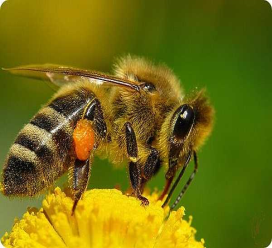 Это животное в течение жизни меняет ряд профессий, которые зависят от возраста. Сначала – няня,  далее – кладовщик. потом работает в сфере обслуживания : дворником, поломойкой, мусорщиком, наиболее способные поступают в химчистку. Затем становятся строителями, потом охранниками, и, наконец, приступают к выполнению основной работы.
Черный ящик
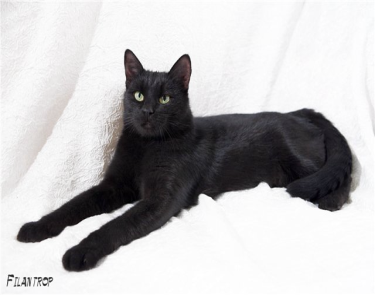 Египтяне с удовольствием поклонялись этому животному и даже приносили жертвы. Когда оно умирало, все ходили в трауре. Убийство его считалось чудовищным преступлением. Европейцы же, наоборот, долгое время боялись этих животных, считали их слугами дьявола.
Ребусы
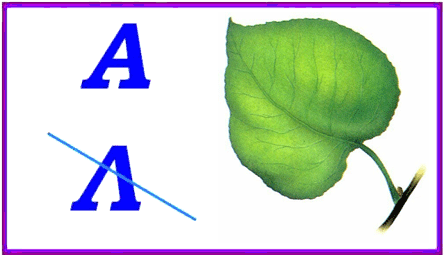 аист
Ребусы
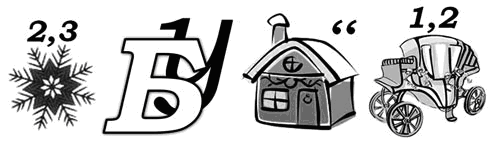 незабудка
Ребусы
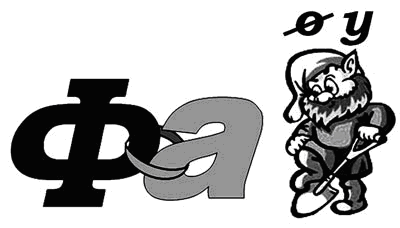 сфагнум
Ребусы
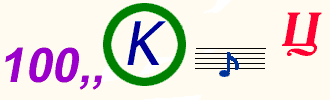 скворец
Ребусы
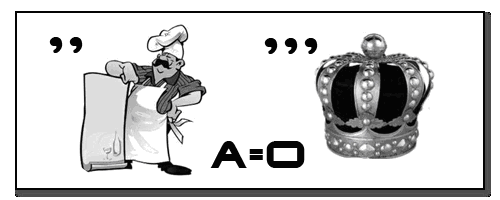 ворона
Ребусы
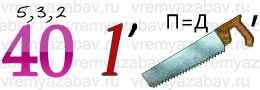 крокодил
Ребусы
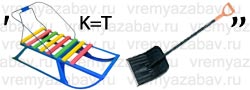 антилопа
Ребусы
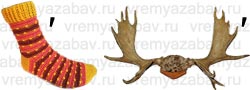 носорог
Ребусы
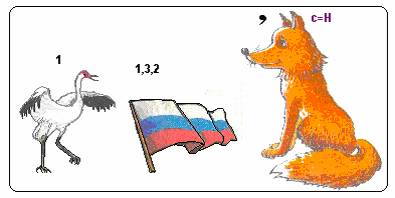 дельфин
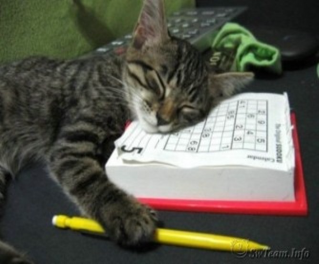 Итоги
1 место
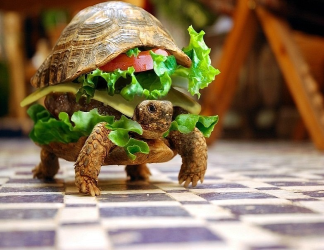 2 место
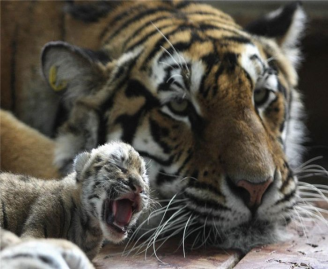 3 место
Список использованных источников
Ребусы http://vremyazabav.ru/images/rebusi/ziv07.jpg
Изображение «Бегемоты» http://www.wallgrad.ru/_ph/7/562729072.jpg
Изображение «Обезьяны» http://img547.imageshack.us/img547/5151/72795978.jpg
Изображение «Лягушка» http://img0.liveinternet.ru/images/attach/c/4/81/946/81946748_lyagushka_puchegl.jpg
Изображение «Рыба» http://cetki.com/uploads/posts/thumbs/1297776533_flora_i_fauna_80.jpg
Изображение «Мак» http://img0.liveinternet.ru/images/attach/c/2/72/924/72924457_mak_391.jpg
Изображение «Осень» http://stat17.privet.ru/lr/092e0a135a761e94dcc6e968b1a5d41e
Изображение «жираф» http://img1.liveinternet.ru/images/attach/c/3/75/361/75361939_1245161235_111944_1280_1024.jpg
Изображение «Заяц»
http://stat14.privet.ru/lr/0833aa07b2e54e1c1cde6b4ff726c22d
Изображение «Дятел» http://www.rbcu.ru/upload/forum/upload/666/138_A1321.jpg
Список использованных источников
Изображение «Тигр» http://img.mota.ru/upload/wallpapers/2009/07/15/11/02/3824/animals_882-crop.jpg
Изображение «Конь»
http://stat17.privet.ru/lr/091b638a7b1a9d7ec47f9ecd6f1f4129
Изображение «Белка»
http://funzoo.ru/uploads/posts/2010-03/1268673011_priroda-mati003.jpg
Изображение «Пчела»
http://ymnitsi.ucoz.ru/interesnye_fakty_iz_zhizni_zhivotnyh_i_rastenij_4.jpg
Изображение «Волк»
 http://www.volynnews.com/files/news/2008/06-18/176-1u.jpg
Изображение «Лиса» http://stat17.privet.ru/lr/0931592c02800afe695fbd8a3b0ae1a7
Изображение «Осел» http://www.safarinow.com/db/id/504017/g252596.jpg
Изображение «Тигр с тигренком» http://s55.radikal.ru/i149/1010/44/df1cecc93d8b.jpg
Изображение «Черепаха» http://cs5889.vkontakte.ru/u33085317/138302754/y_bf816f52.jpg
http://vremyazabav.ru/images/rebusi/reb_animals.jpg